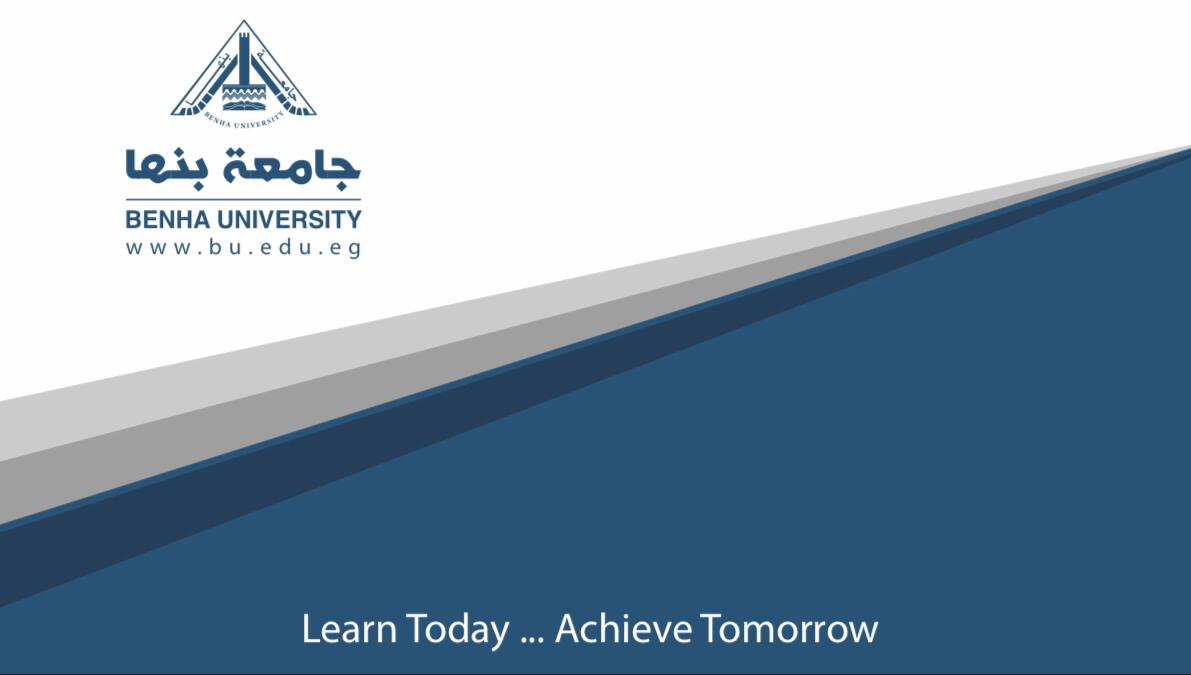 قسم اللغة الإنجليزية
الفرقة الثانية
كتابة
د/منة محمد سلامة المصري
2020
Consistency with Pronouns
It is hard for us to pay for health insurance, but you do not dare go without it. 
Here the writer has to use us and we or you and you
Use Active Verbs
When the subject of a sentence performs the action of the verb, the verb is in the active voice. When the subject of a sentence receives the action of a verb, the verb is in the passive voice.
Use Concise Words
Wordiness—using more words than necessary to express a meaning—is often a sign of lazy or careless writing. Your readers may resent the extra time and energy they must spend when you have not done the work needed to make your writing direct and concise.
For more examples see page 25